[Speaker Notes: Instructor/Facilitator Notes:]
I Love HyperDocs
[Speaker Notes: Instructor/Facilitator Notes:]
GEAR Up for the FUTURE Goals
Increase cohort academic performance and preparation for postsecondary education (PSE)

Increase high school graduation and PSE participation

Increase student educational expectations and increase student and family knowledge of PSE options, preparation, and financing
[Speaker Notes: Instructor/Facilitator Notes:]
Essential Question
How can we incorporate great pedagogy, the best content, and meaningful technology into our classroom?
Objectives
Explain the purpose and structure of HyperDocs

Curate educational resources

Design a HyperDoc which integrates curated resources
Using X to Find Cool Things
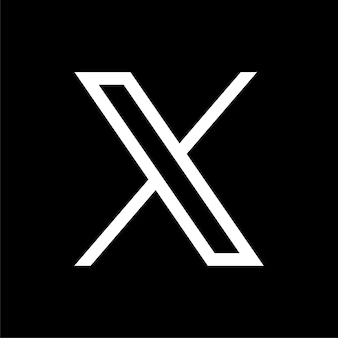 Open your X account.

Search these hashtags/profiles	
#hyperdocs
Sarah Landis
Teachers Give Teachers
[Speaker Notes: Instructor/Facilitator Notes:
X (formerly known as Twitter). (n.d.). https://twitter.com/home]
Don’t forget to “like” the posts with resources you want to use in your classroom.
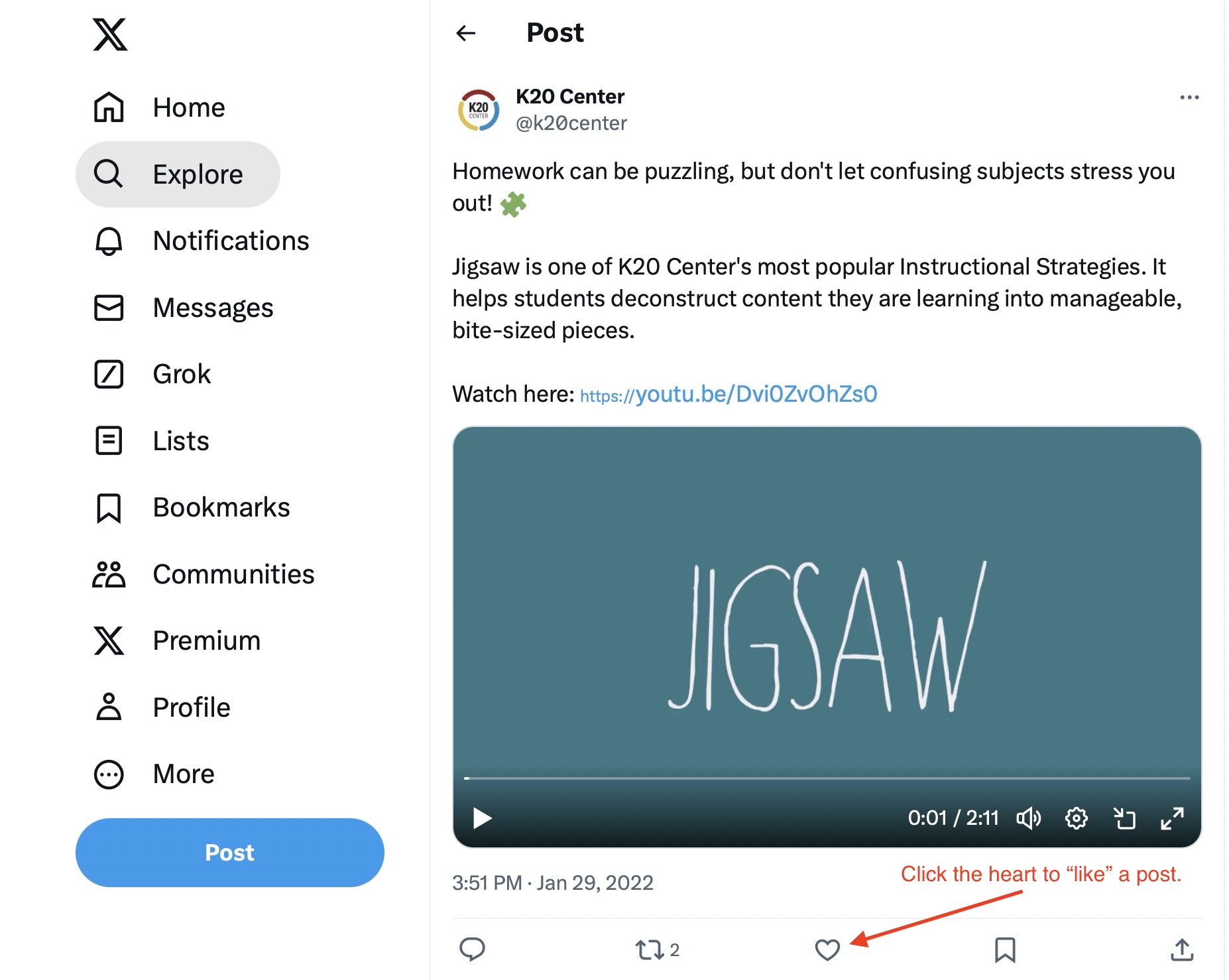 [Speaker Notes: Instructor/Facilitator Notes:]
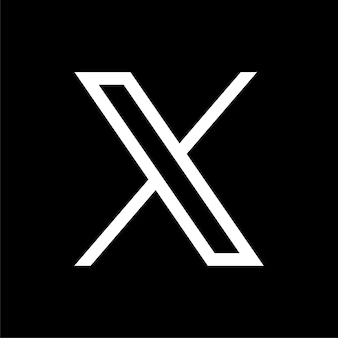 #HyperDocs
Sarah Landis
Teachers Give Teachers
Hashtags & Profiles
[Speaker Notes: Instructor/Facilitator Notes:
X (formerly known as Twitter). (n.d.). https://twitter.com/home]
HyperDocs Templates
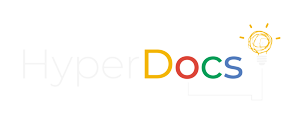 https://tinyurl.com/yaeesler
[Speaker Notes: Instructor/Facilitator Notes:]
Crowdsourcing
Use your note catcher to add and organize all templates, resources and ideas you liked.
[Speaker Notes: Instructor/Facilitator Notes:
Open up the note catcher doc to share with the participants what it looks like and how it’s used.]
Click on Your Profile
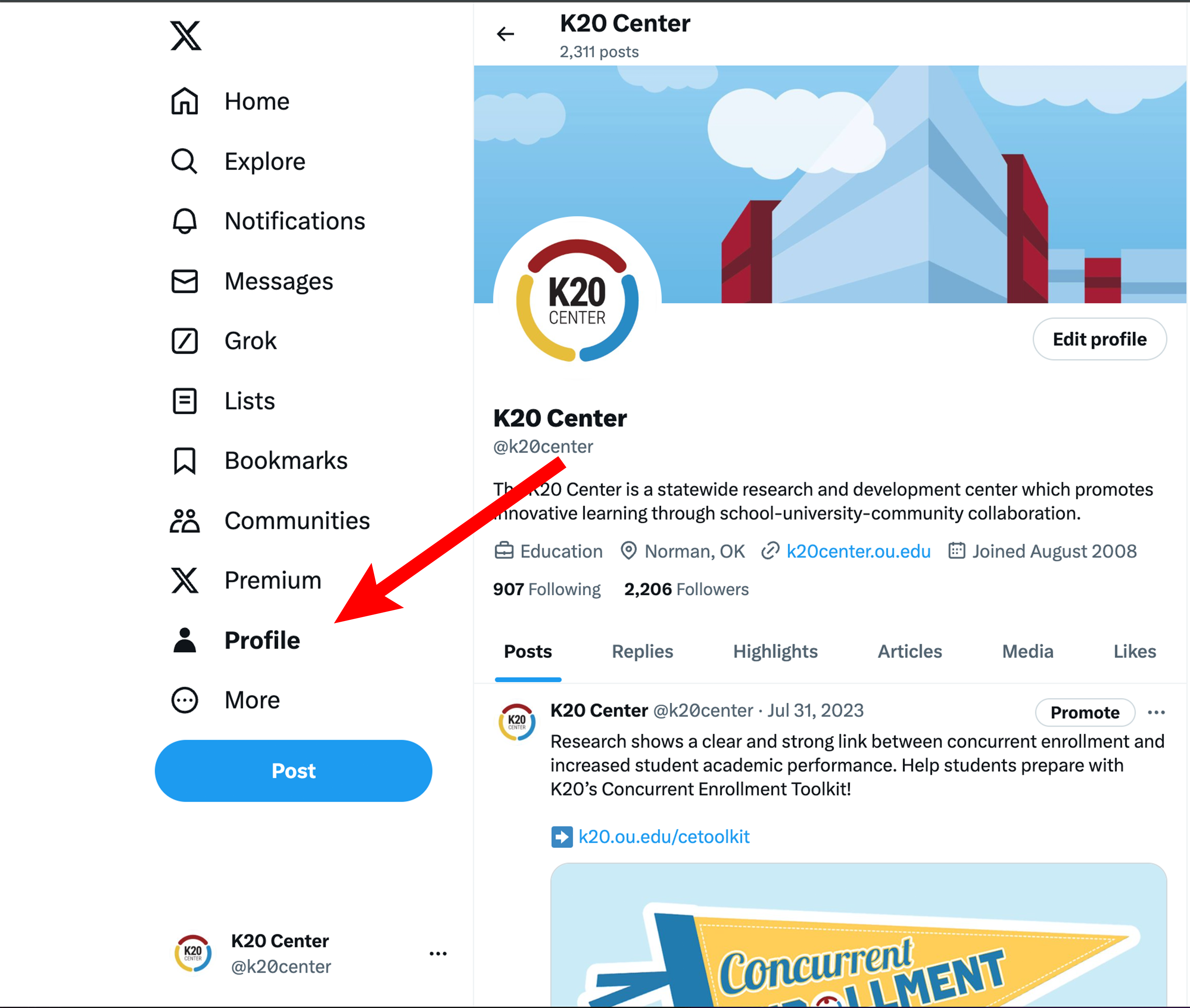 [Speaker Notes: Instructor/Facilitator Notes:]
Click on “Likes”
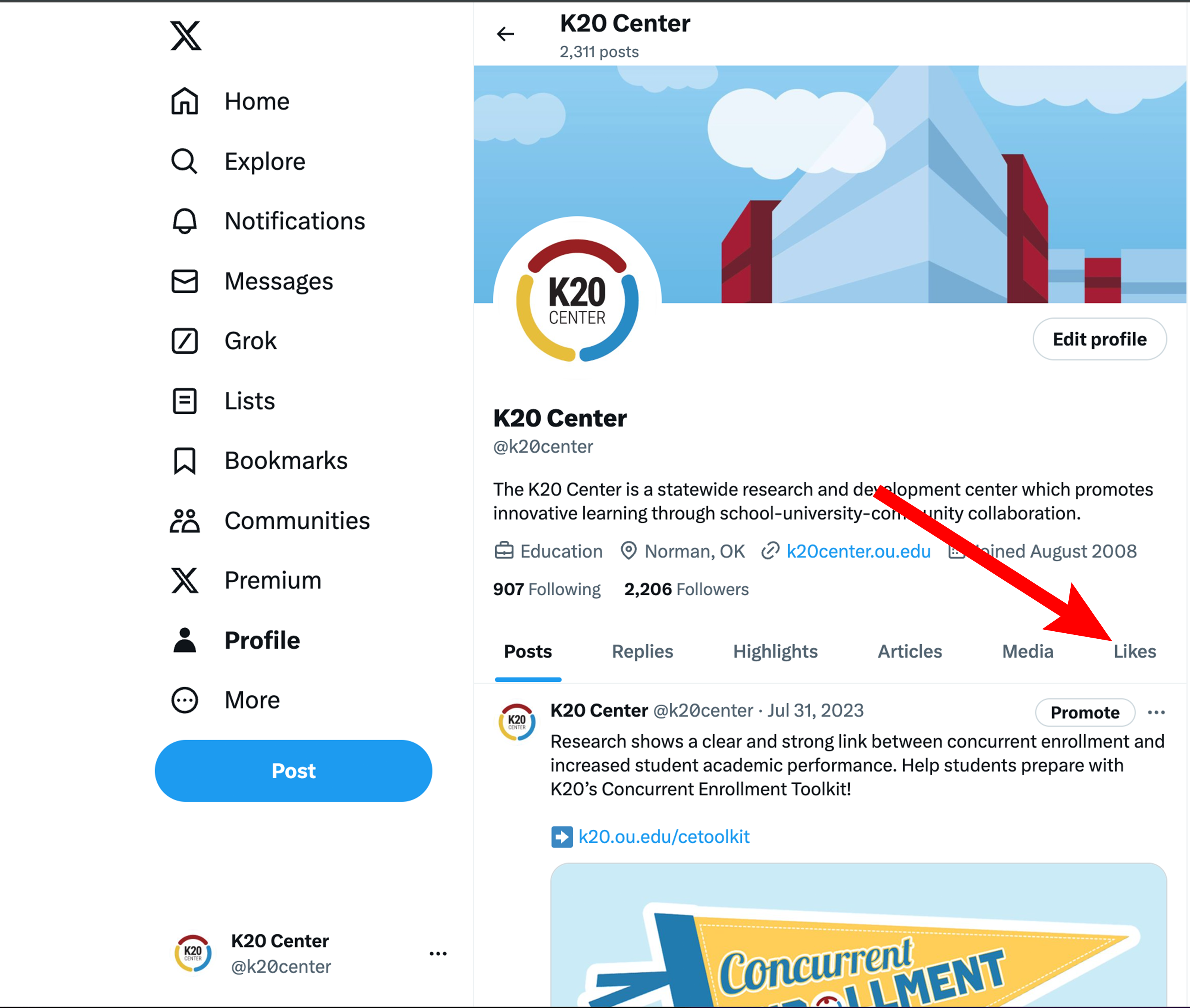 [Speaker Notes: Instructor/Facilitator Notes:]
Post Away
Share your favorite resource on X using the hashtags:
 
#HyperDocs  

#K20GearUp
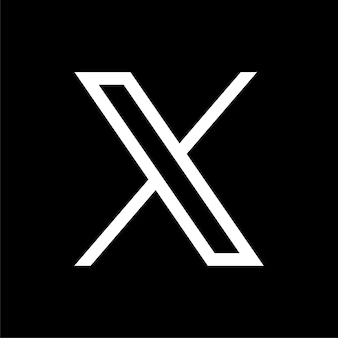 [Speaker Notes: Instructor/Facilitator Notes:
X (formerly known as Twitter). (n.d.). https://twitter.com/home]
Applying HyperDocs to Your Classroom
Identify a standard you want to use in your classroom

Break it into one or two objectives

Highlight any resources or ideas on your note catcher that you would like to use in this project.
[Speaker Notes: Instructor/Facilitator Notes:
If your participants need help writing objectives direct them to one of three objective building sites: Iowa State, Arizona State, or UCF.]
Building Learning Objectives
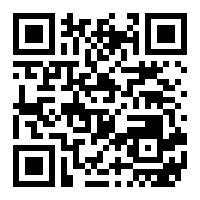 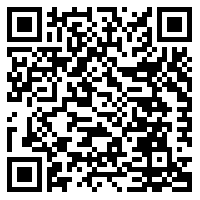 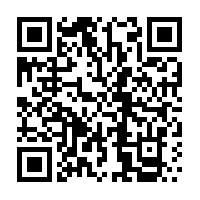 Arizona State University
Iowa State University
University of Central Florida
[Speaker Notes: Instructor/Facilitator Notes:
If your participants need help writing objectives direct them to one of three objective building sites: Iowa State, Arizona State, or UCF.]
Build Your Own HyperDoc - BYOH
Title your HyperDoc
Enter your objective(s) in the HyperDoc
Add resources, activities and reflections in your HyperDoc
Share a link to your HyperDoc on Twitter using the hashtags #HyperDoc & #K20GearUp
[Speaker Notes: Instructor/Facilitator Notes:]
Point of Most Significance
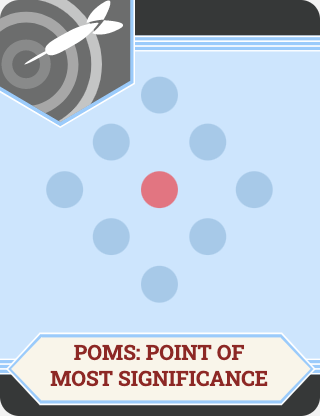 What part of this activity or resource helped you understand HyperDocs?

How will HyperDocs change teaching and learning in your classroom?
[Speaker Notes: Instructor/Facilitator Notes:]